Self-Control
Behavioral Economics
Udayan Roy
Reading
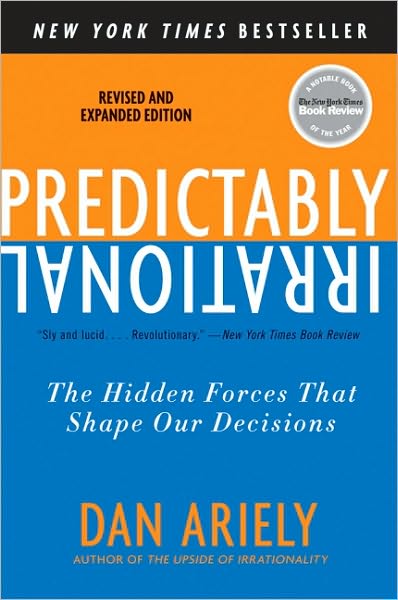 Predictably Irrational, Chapter 7, The Problem of Procrastination and Self-Control
Nudge, Chapter 2, Resisting Temptation
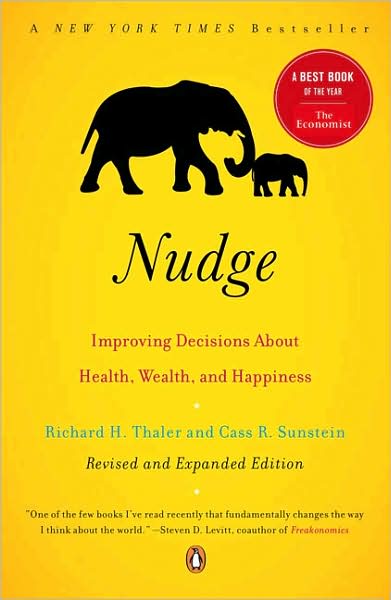 Reading
Misbehaving, Chapter 11, Willpower? No Problem
Misbehaving, Chapter 12, The Planner and the Doer
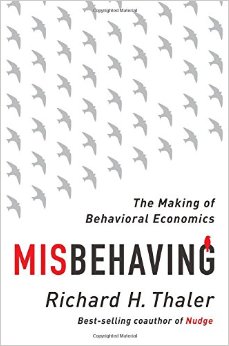 Why do we lack self-control?
Hyperbolic discounting
Availability bias

Stress, projection bias, peer pressure, …
What can we do?
To deal with hyperbolic discounting
Pre-commitment
Mental accounts
Technology
Government policies
Combining pleasant activities with unpleasant ones
Calming down
To deal with availability bias
Changing life environment
Calming down